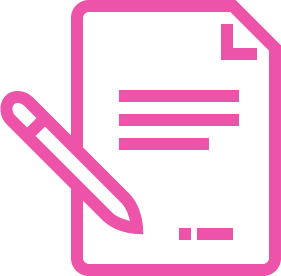 BUILDYOUR BUSINESS CASE FOR INTERNAL COMMUNICATIONS
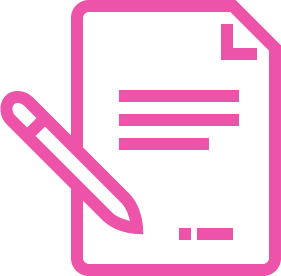 Build a business case by reimagining key relationships and outcomes
Understanding
Input
Alignment
Partnership
Champions
Funding support
Have your business case answer:
What’s the need?
What’s the value it will create for the business?
What’s the cost of not doing something?
How do we get this done in the best way?
START TO BUILD YOUR OWN BUSINESS CASE WITH THE PROVIDED TEMPLATE ON THE NEXT PAGE
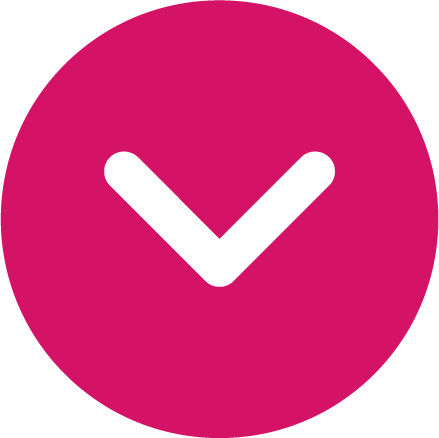 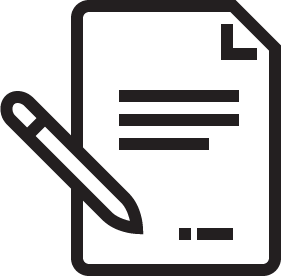 ELEMENTS OF A WINNING BUSINESS CASE
Results@YourThoughtPartner.com
www.YourThoughtPartner.com